Exemples
glColor3f(1,1,0);
glBegin(GL_QUADS);
glVertex3d(1,0,0); 
glVertex3d(3,0,0); 
glVertex3d(3,2,0); 
glVertex3d(1,2,0); 
glEnd();

glBegin(GL_TRIANGLES);
glVertex3d(1,2,0); 
glVertex3d(3,2,0);
glVertex3d(2,3,0); 
glEnd();
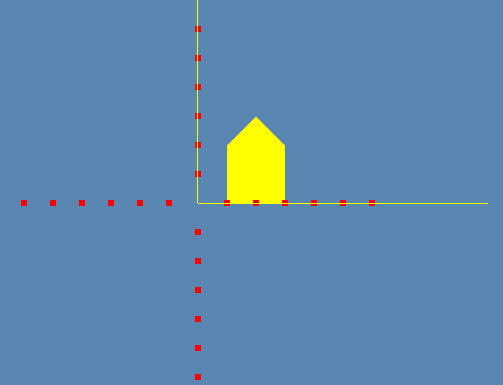 Exemples
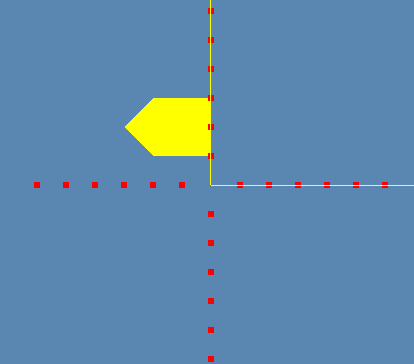 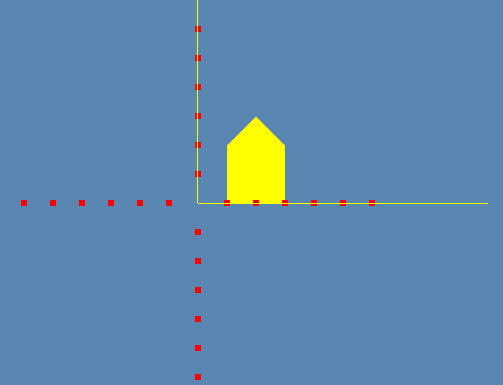 Rotation?
Exemples
glColor3f(1,1,0);
glRotatef(90,0,0,1);
glBegin(GL_QUADS);
glVertex3d(1,0,0); 
glVertex3d(3,0,0); 
glVertex3d(3,2,0); 
glVertex3d(1,2,0); 
glEnd();

glBegin(GL_TRIANGLES);
glVertex3d(1,2,0); 
glVertex3d(3,2,0);
glVertex3d(2,3,0); 
glEnd();
Exemples
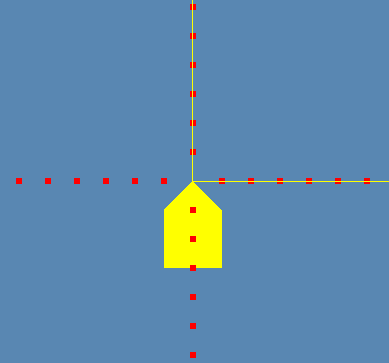 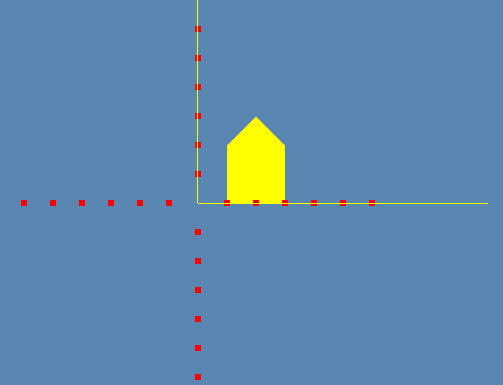 Translation?
Exemples
glColor3f(1,1,0);
glTranslatef(-2,-3,0);
glBegin(GL_QUADS);
glVertex3d(1,0,0); 
glVertex3d(3,0,0); 
glVertex3d(3,2,0); 
glVertex3d(1,2,0); 
glEnd();

glBegin(GL_TRIANGLES);
glVertex3d(1,2,0); 
glVertex3d(3,2,0);
glVertex3d(2,3,0); 
glEnd();
Exemples
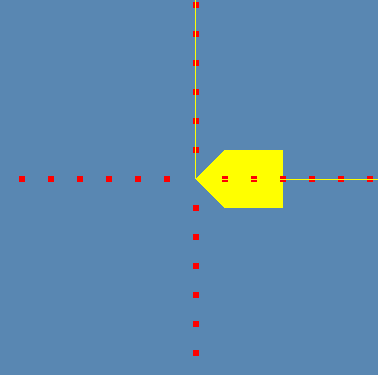 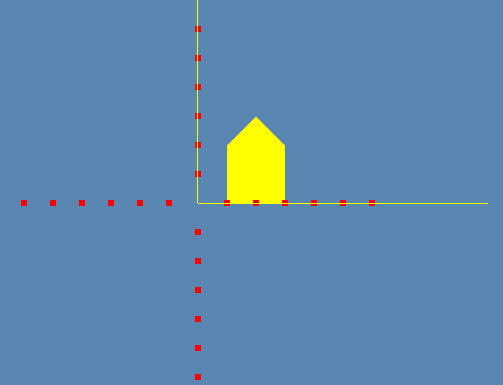 ?
Exemples
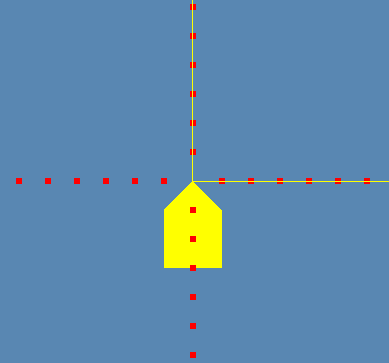 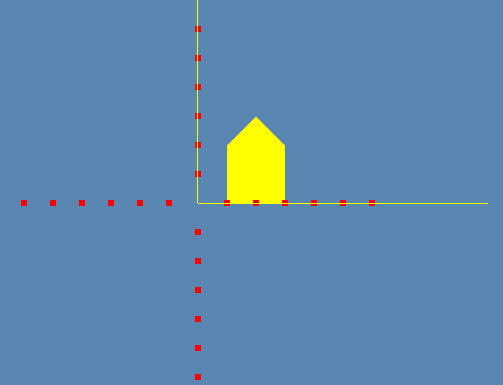 Translation
T((-2,-3,0)
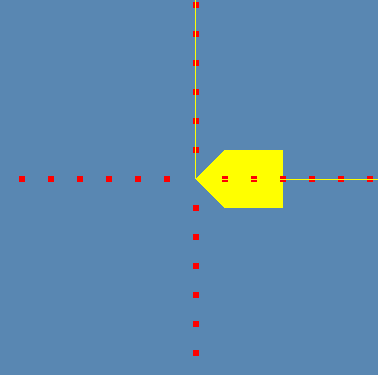 Rotation 
Rz(90)
Exemples
glRotatef(90,0,0,1);
glTranslatef(-2,-3,0);

glColor3f(1,1,0);
glBegin(GL_QUADS);
glVertex3d(1,0,0); 
glVertex3d(3,0,0); 
glVertex3d(3,2,0); 
glVertex3d(1,2,0); 
glEnd();

glBegin(GL_TRIANGLES);
glVertex3d(1,2,0); 
glVertex3d(3,2,0);
glVertex3d(2,3,0); 
glEnd();
Exemples
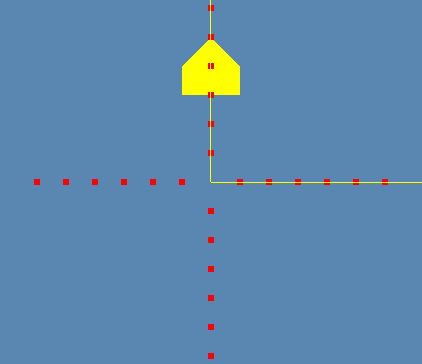 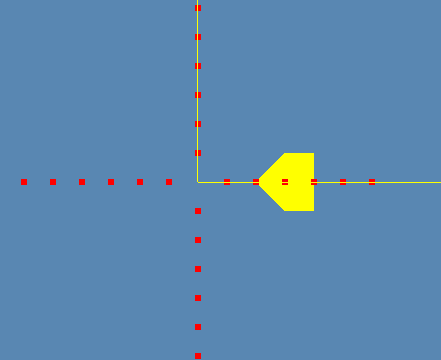 Scène 2
Scène 1
Donner la suite des transformations géométrique pour passer de la scène 1 à la scène 2
Exemples
glRotatef(90,0,0,1);
glTranslatef(0,-7,0);

glColor3f(1,1,0);
glBegin(GL_QUADS);
glVertex3d(-1,3,0); 
glVertex3d(-1,4,0); 
glVertex3d(1,4,0); 
glVertex3d(1,3,0); 
glEnd();

glBegin(GL_TRIANGLES);
glVertex3d(-1,4,0); 
glVertex3d(1,4,0);
glVertex3d(0,5,0); 
glEnd();